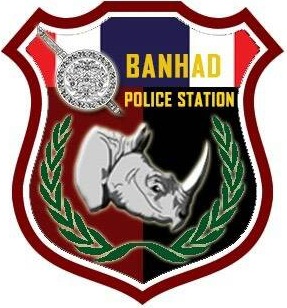 ข้อมูลเงินกองทุนเพื่อการสืบสวนและสอบสวนคดีอาญา
ไตรมาสที่ ๑
 เดือนตุลาคม ถึงเดือน ธันวาคม ๒๕๖๖
สถานีตำรวจภูธรบ้านแฮด
ข้อมูล ณ เดือน มกราคม  ๒๕๖๗